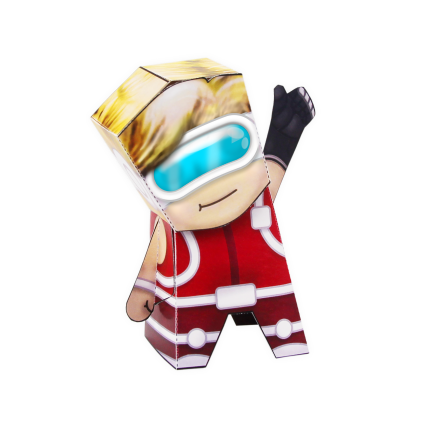 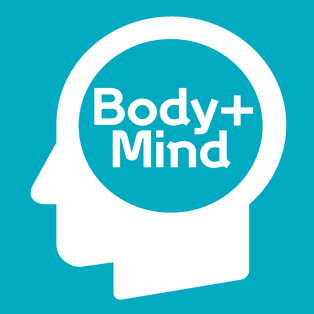 World record times for the Women’s marathon from 1967 to 2017
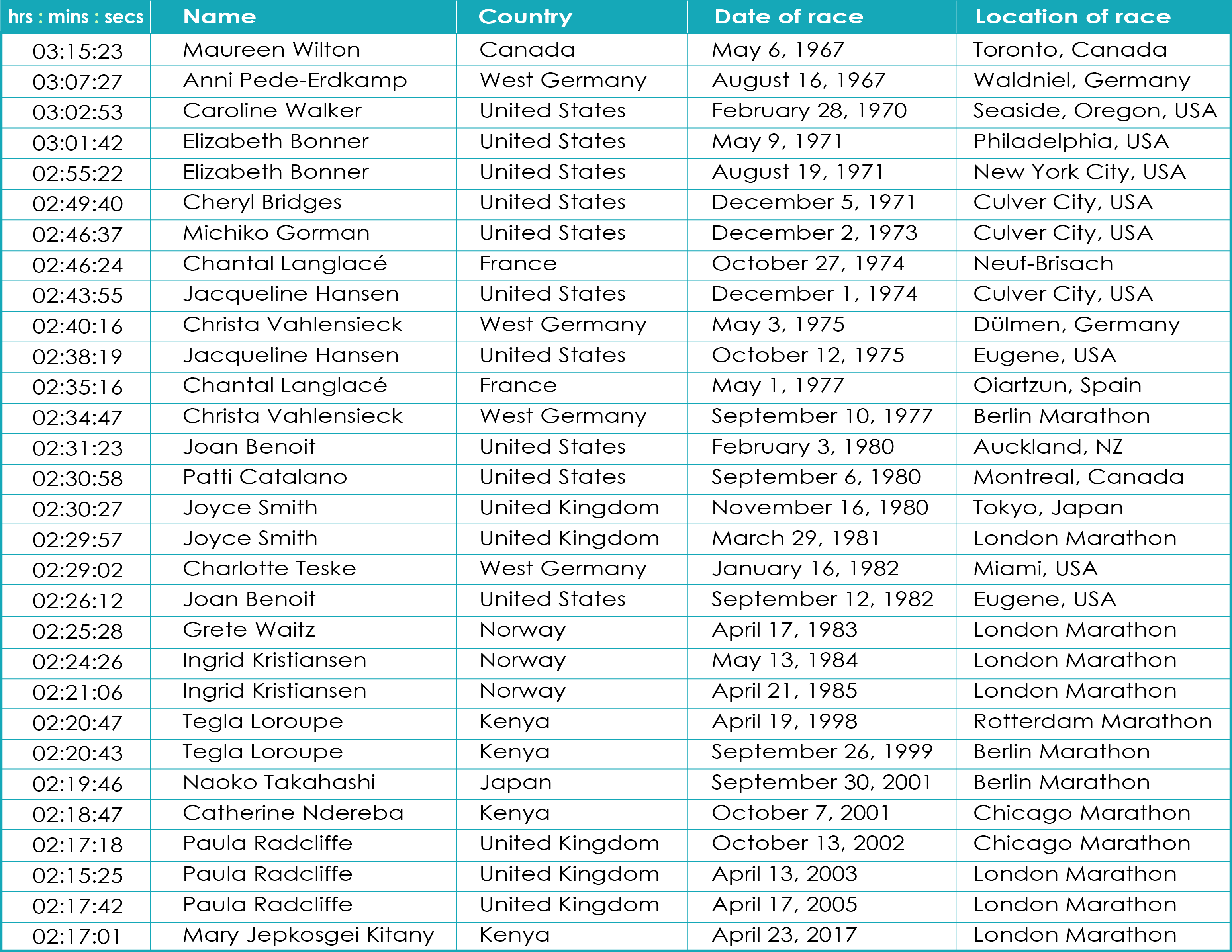 vrprosthetics.shu.ac.uk
VRP activities – Making sense of it all – Act 2